Szkoła Podstawowa 
im. Jana Pawła II 
w Śledziejowicach
					   
						dawniej 
								i dziś
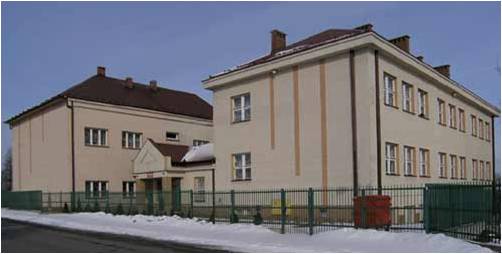 "W wychowaniu chodzi właśnie o to, 
ażeby człowiek stawał się coraz bardziej człowiekiem; 
o to, ażeby bardziej był, a nie tylko więcej miał" 
Jan Paweł II
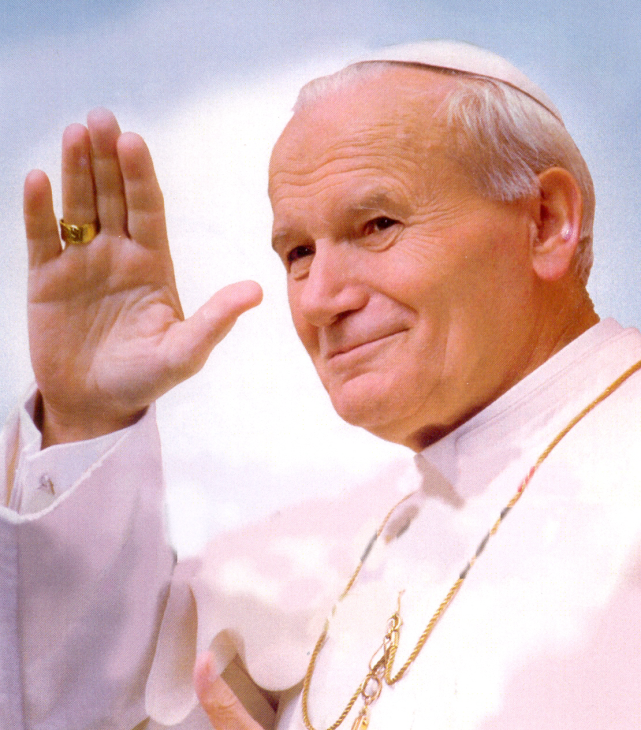 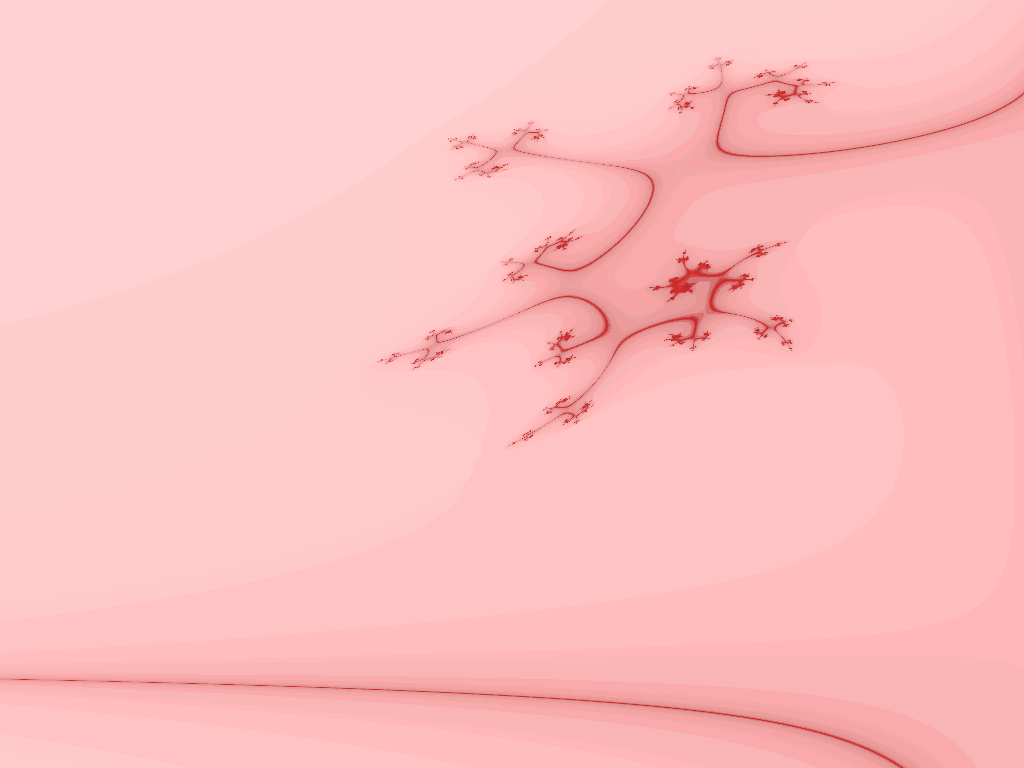 Historia szkoły
1911 r. – otwarcie szkoły
1939 r. – dobudowa piętra
Rok szkolny 1972/1973 – reorganizacja szkoły
Rok szkolny 1985 /1986 – 5 klas
Rok szkolny 1986/1987 –  6 klas, 6 oddziałów
1991 r. – przywrócenie siódmej i ósmej klasy
Budynek szkoły - dawniej
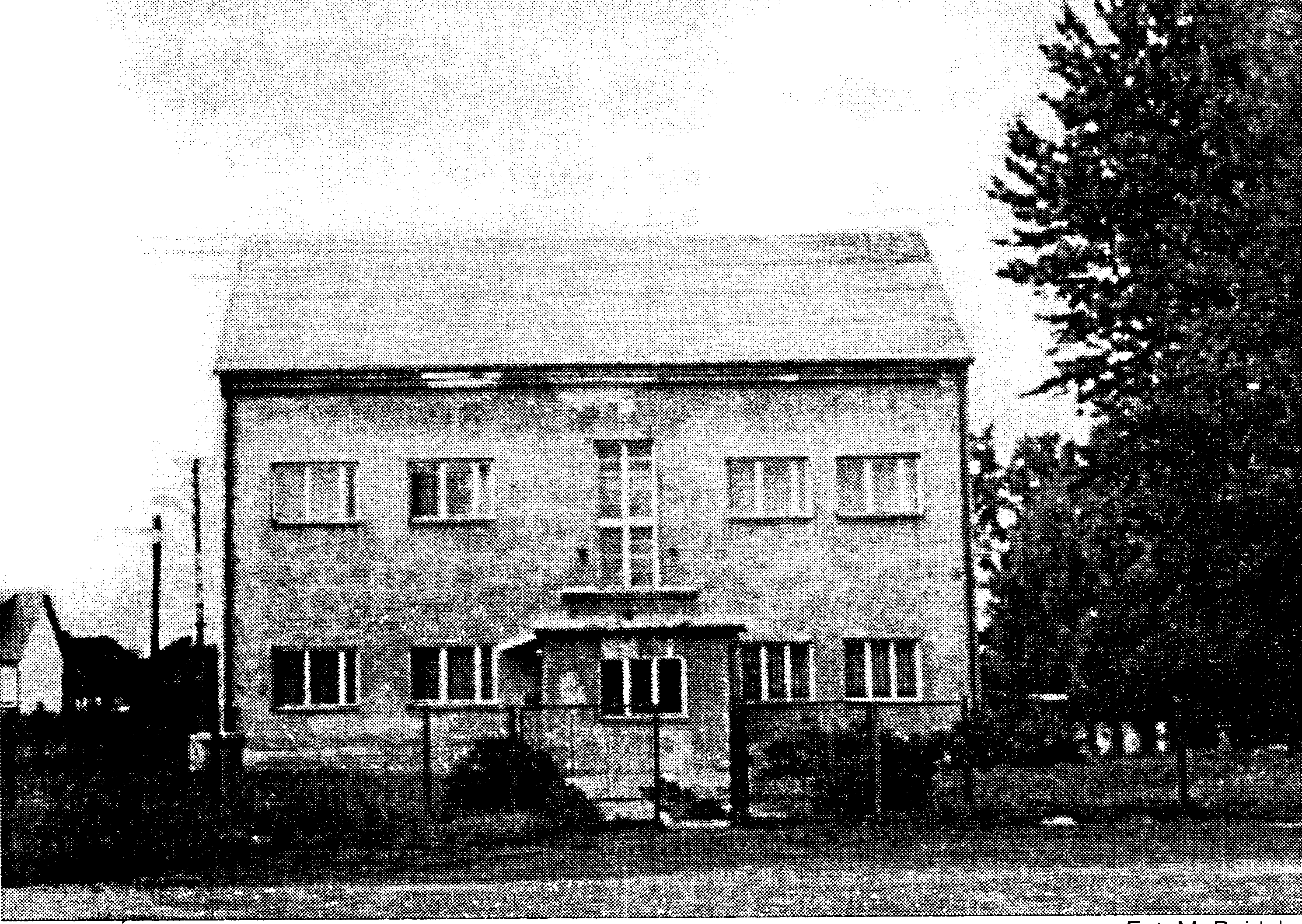 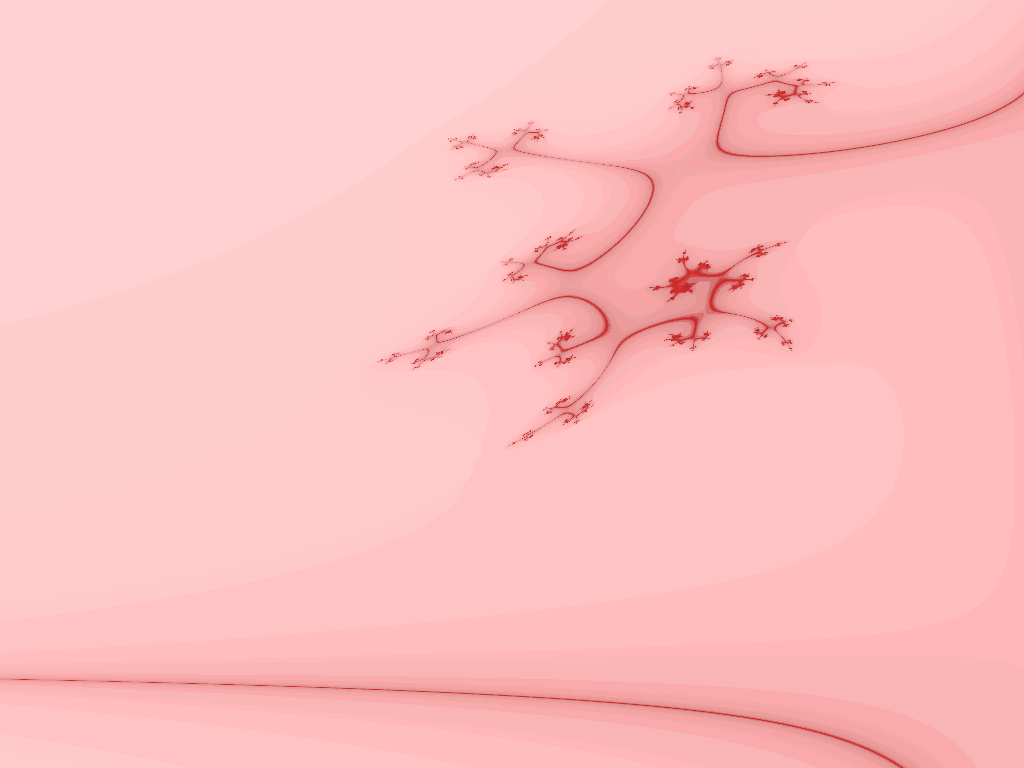 Początek starań o rozbudowę: 
	lata 60. XX w.
„Rozbudowa Szkoły Podstawowej w Śledziejowicach” jednym z zadań programu gospodarczego gminy Wieliczka na lata 1994-1998
1 sierpnia 1995 r. – rozpoczęcie budowy
1 września 2001 r. – uroczyste otwarcie nowego budynku
Otwarcie nowego budynku szkoły – 	1 września 2001 r.
Otwarcie nowego budynku szkoły – 1 września 2001 r.
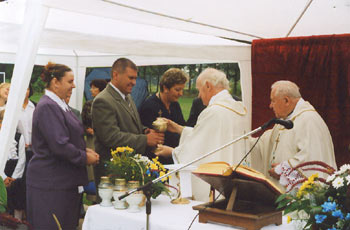 1 września 2002 r. – Szkoła Podstawowa w Śledziejowicach im. Jana Pawła II
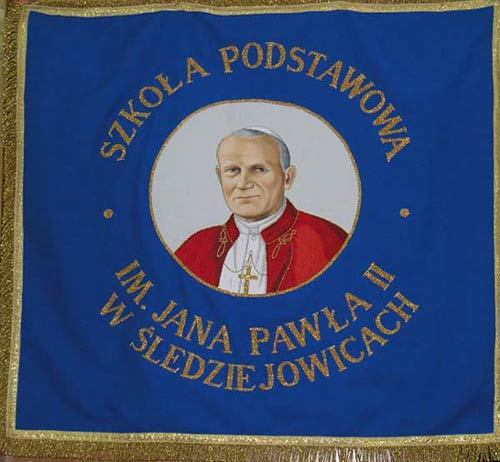 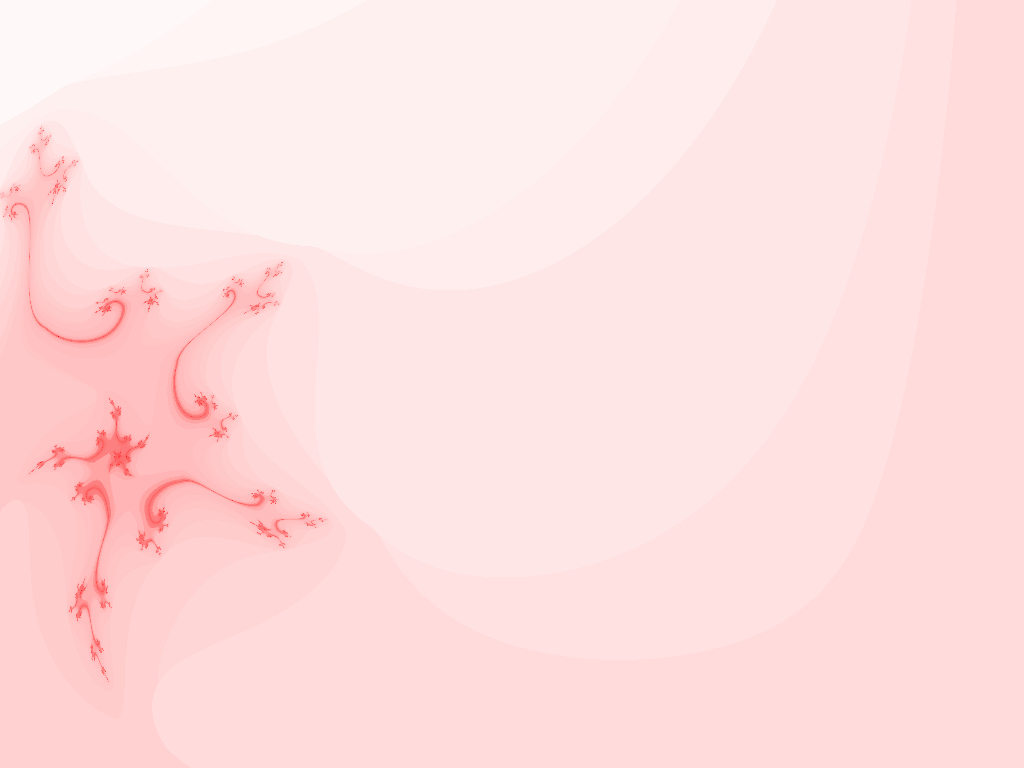 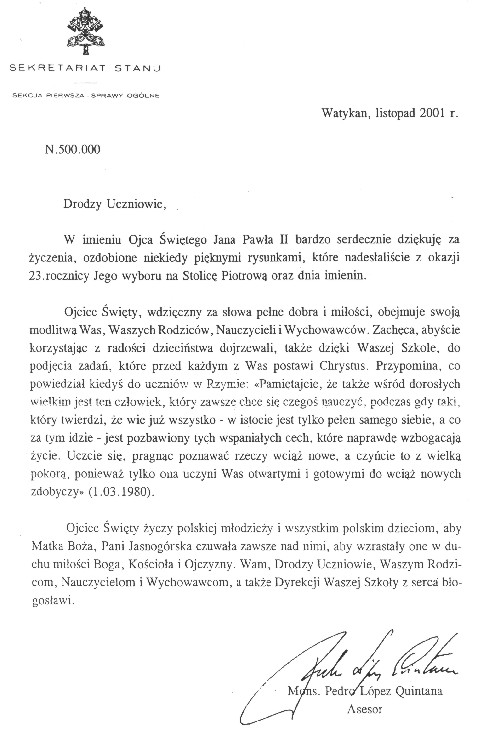 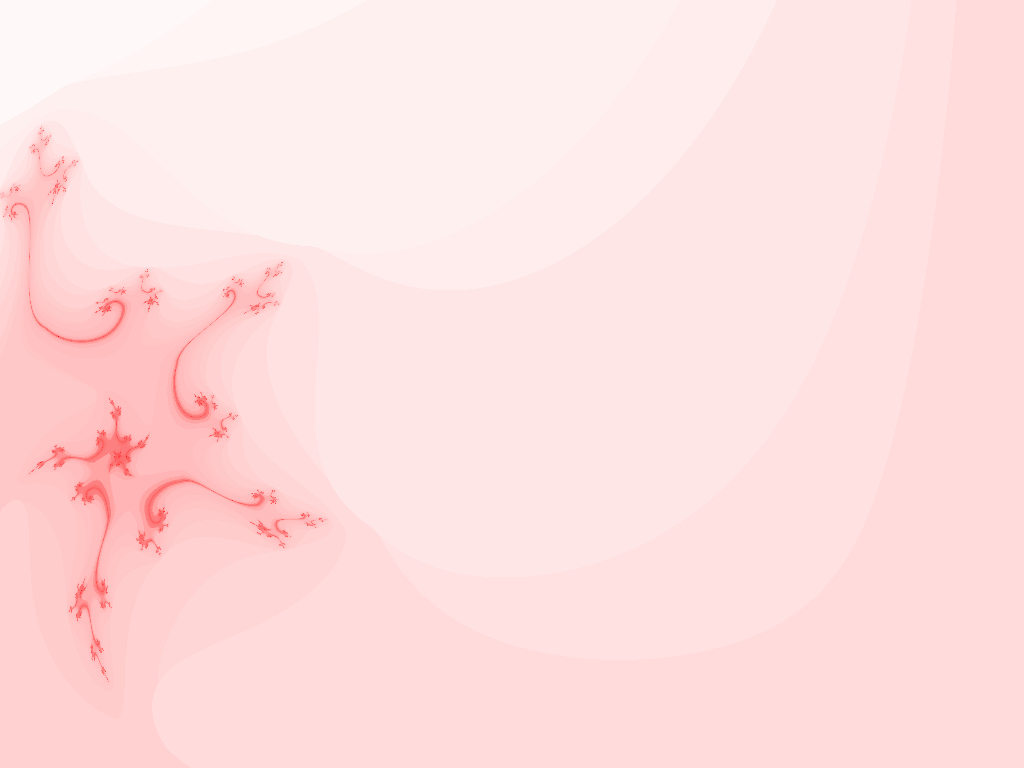 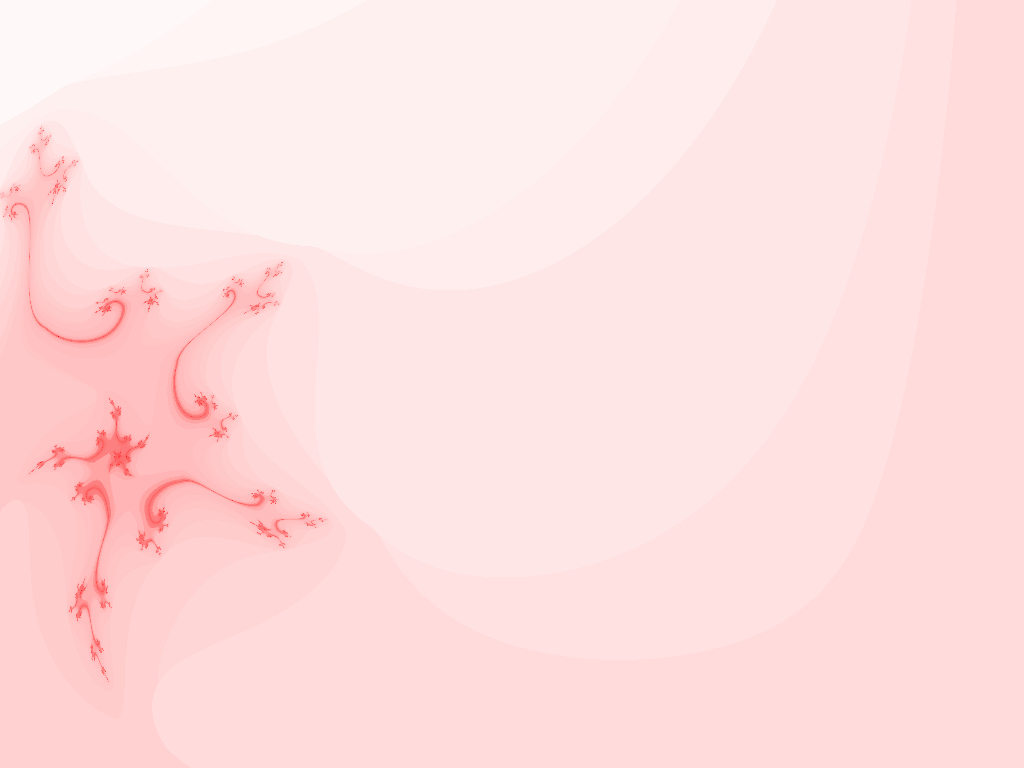 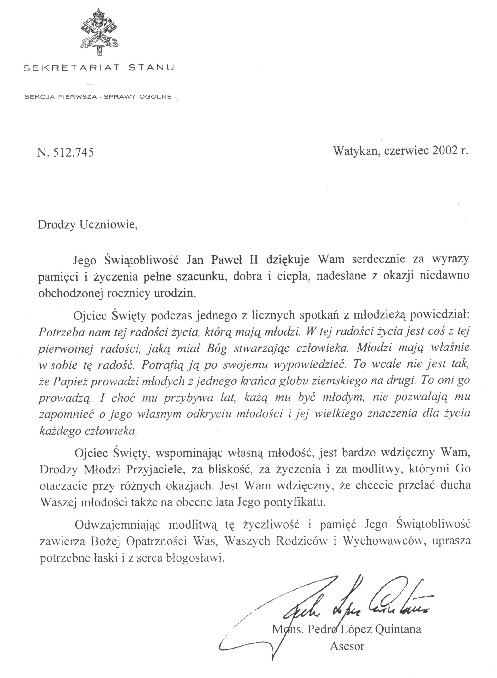 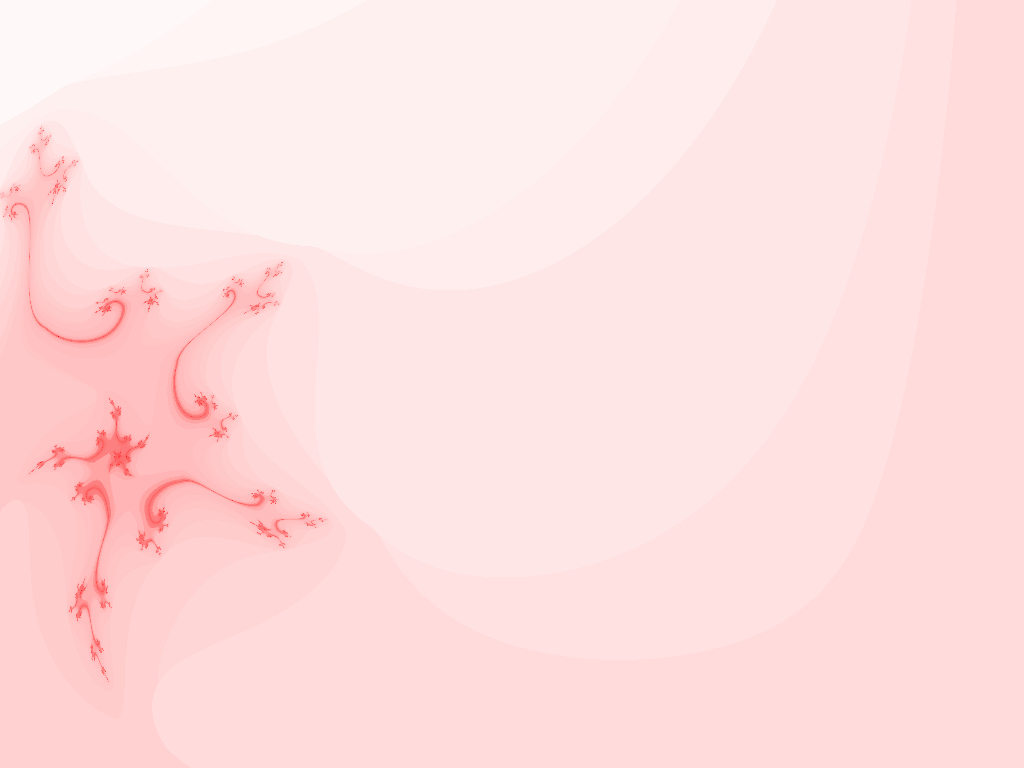 Poświęcenie sztandaru szkoły
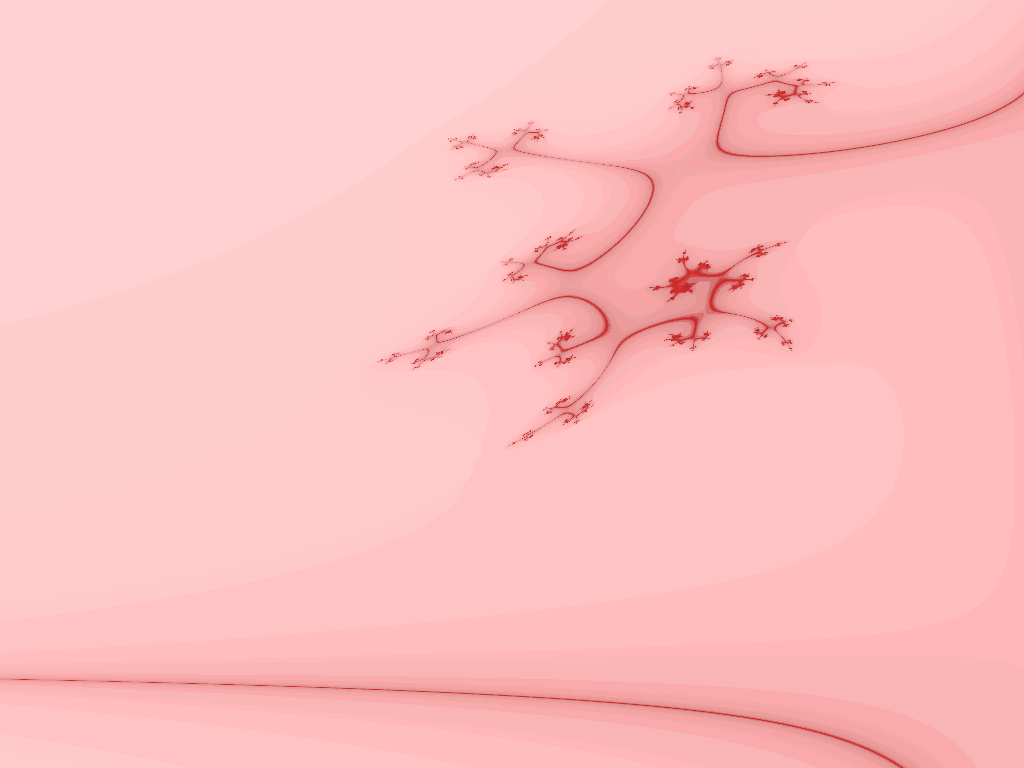 Przekazanie sztandaru
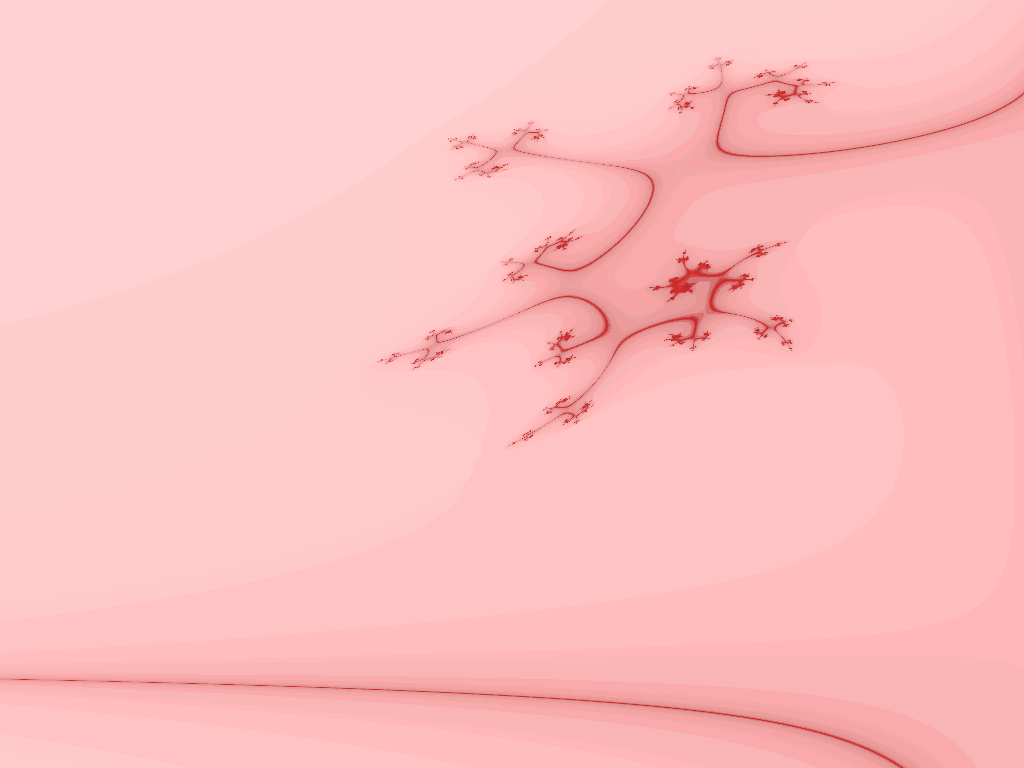 Nadanie szkole imienia Jana Pawła II - uroczystości
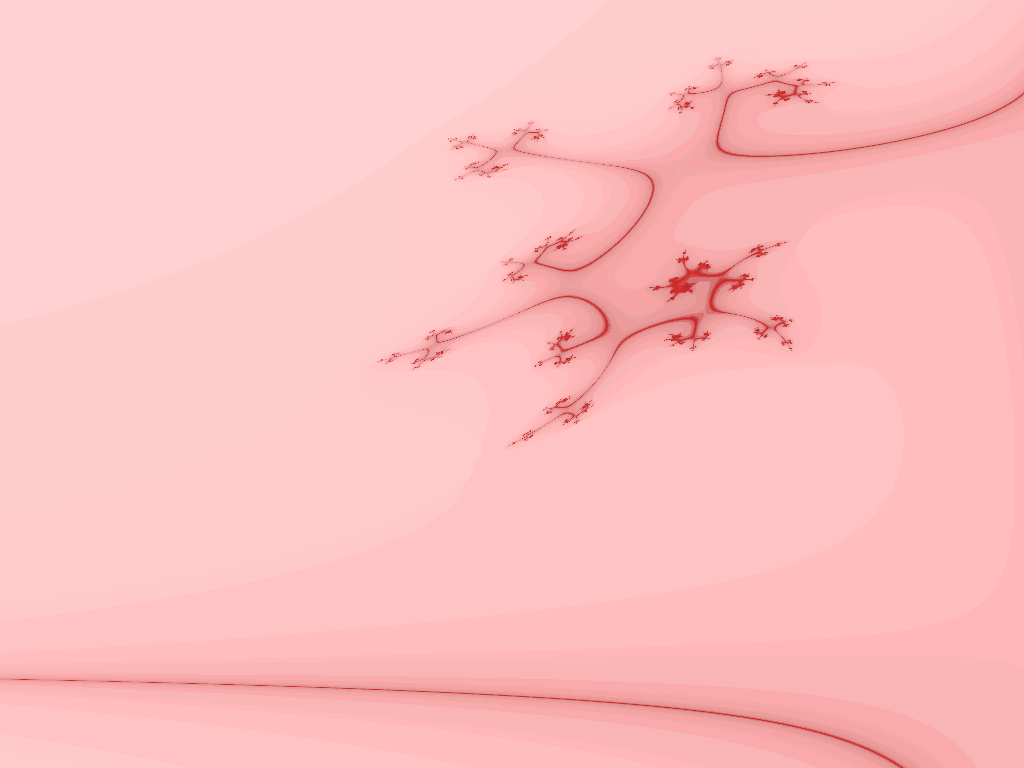 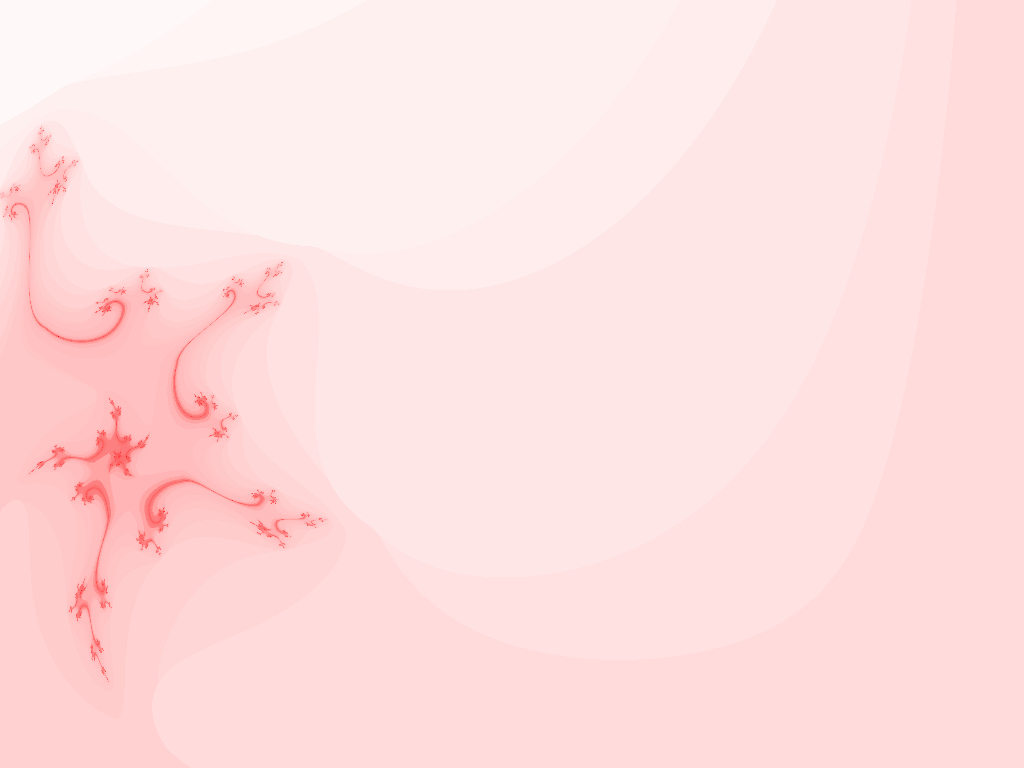 Dyrektorzy szkoły
do roku 1970 Franciszek Zając 
1970 - 1973 Władysław Leśniak 
1973 - 1992 Teresa Buchta 
1992 - 2012 Teresa Kubowicz 
od 2012 - Barbara Nowak
Budynek szkoły - dziś
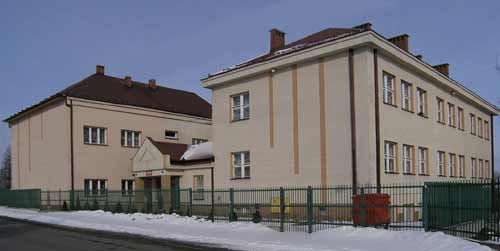 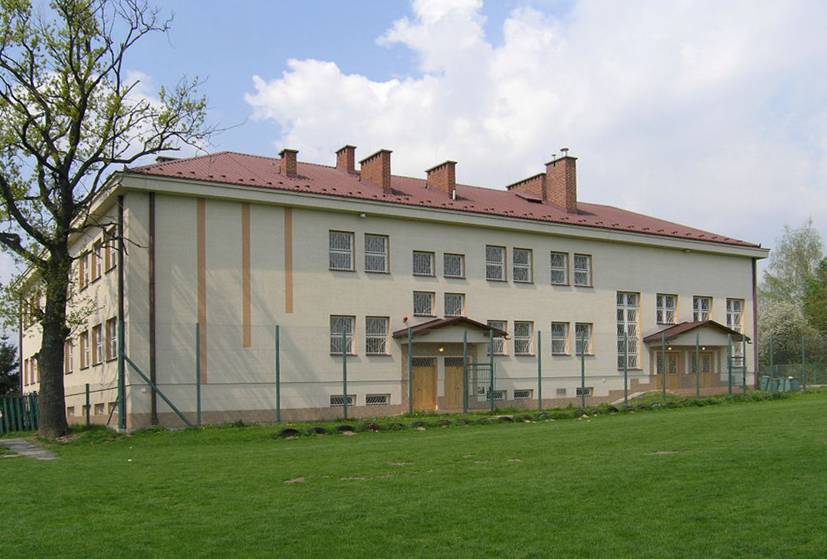 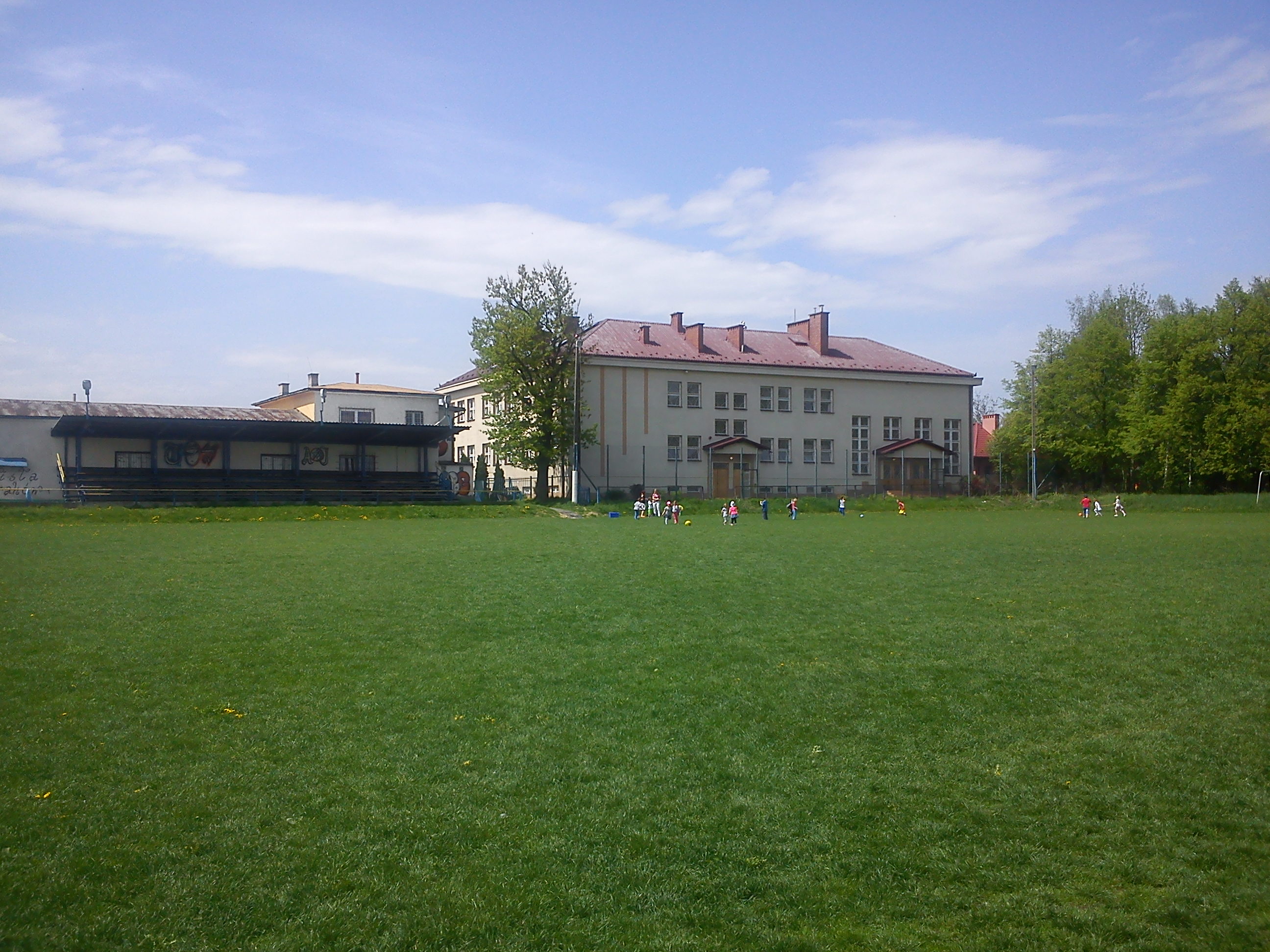 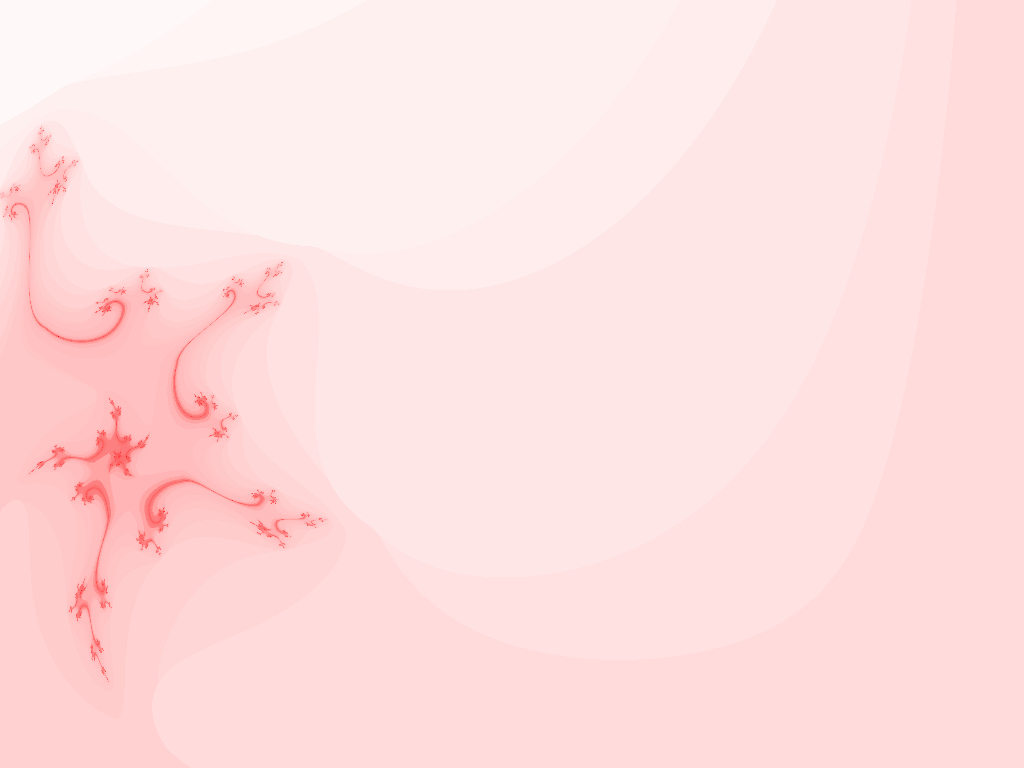 Obecnie
6 klas
15 oddziałów
279 uczniów 
25 nauczycieli
2 pracowników administracji
5 pracowników obsługi
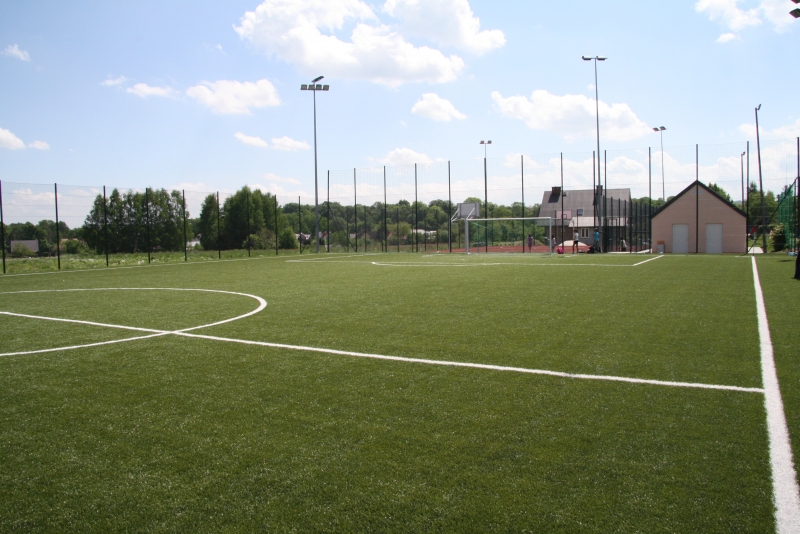 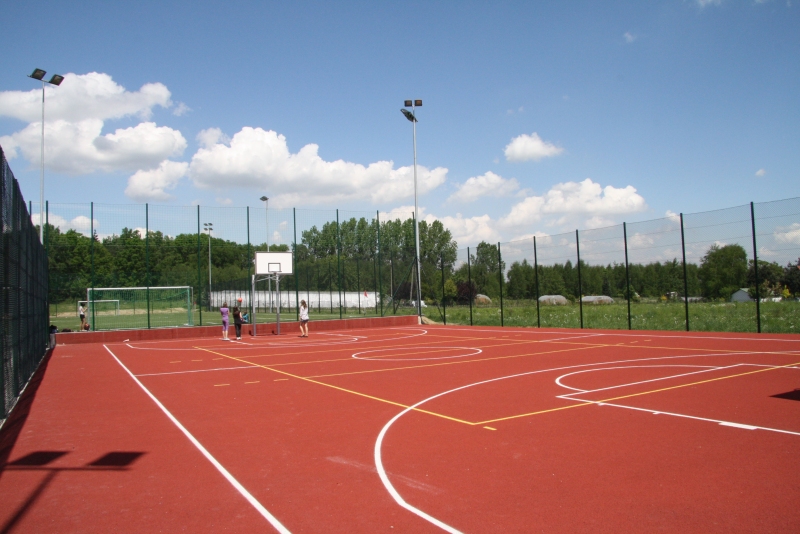 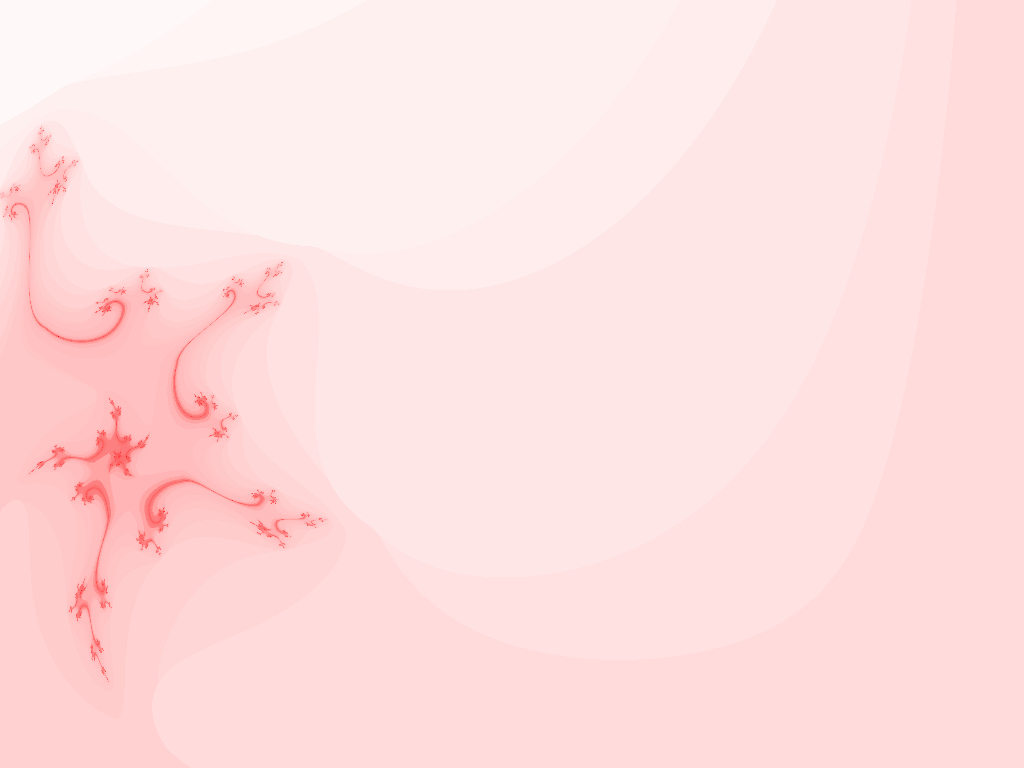 Współpraca
Centrum Kultury i Turystyki w Wieliczce
Rada Sołecka w Śledziejowicach
Przedszkole Samorządowe w Śledziejowicach
Powiatowa i Miejska Biblioteka Publiczna – filia Śledziejowice
LKS Śledziejowice 
Centrum Profilaktyki i Promocji Zdrowia w Wieliczce
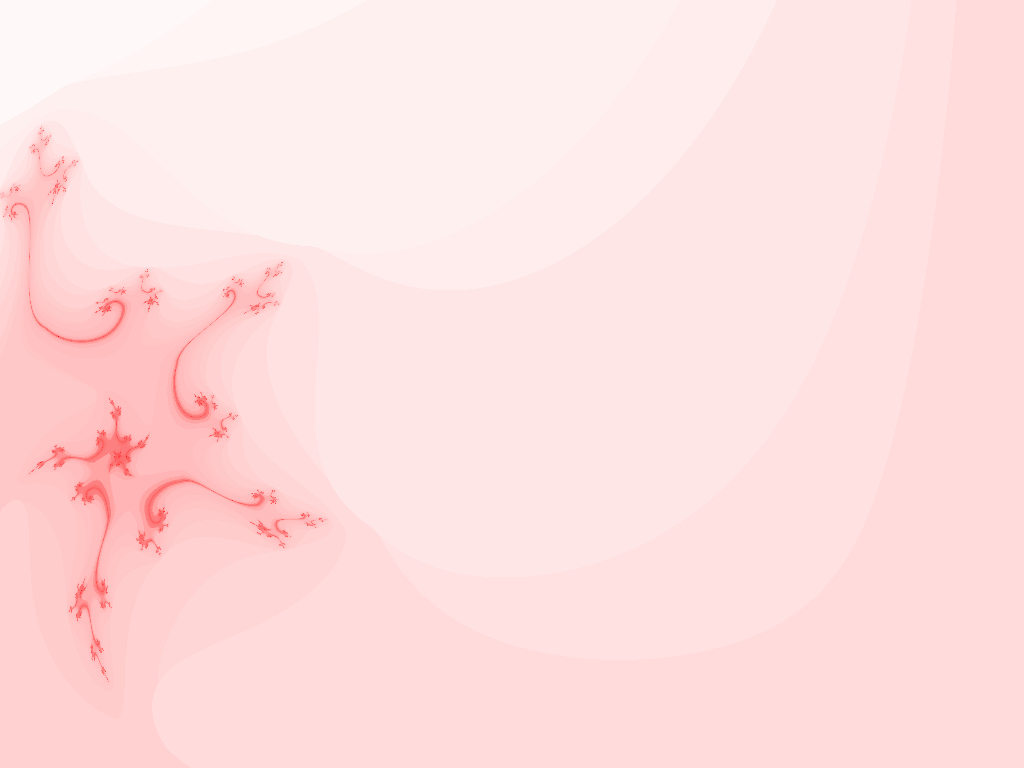 Zajęcia pozalekcyjne
Grupa teatralna „Koniec i Kropka”
Warsztaty plastyczne
Język angielski
Karate
Koło Misyjne
Koła przedmiotowe
Zajęcia biblioteczne
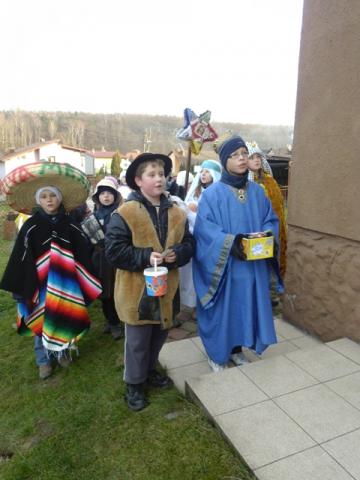 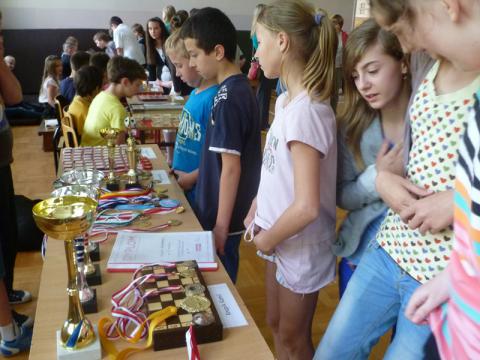 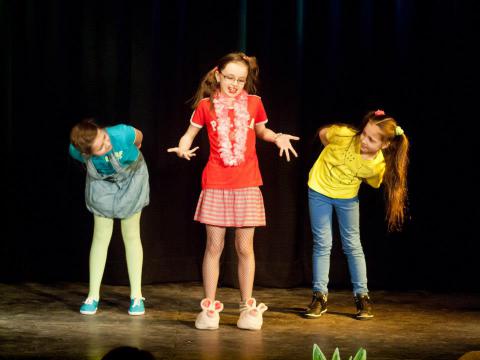 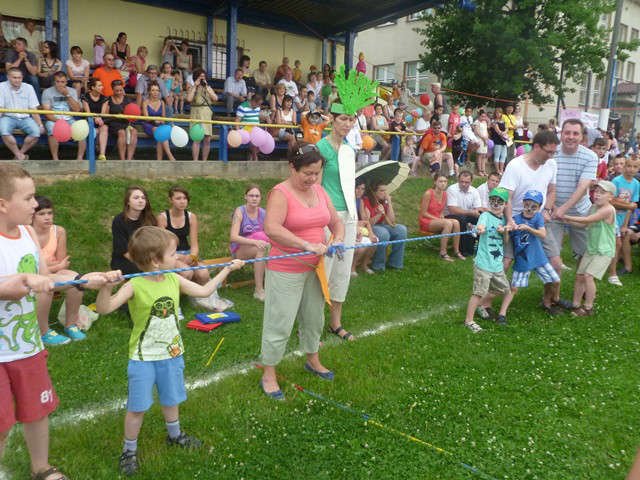 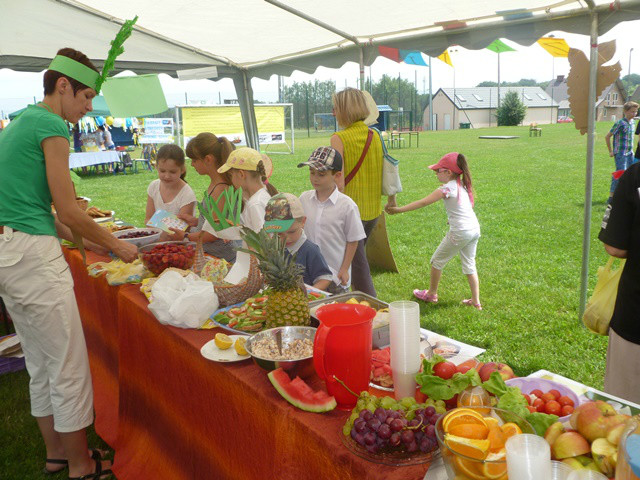